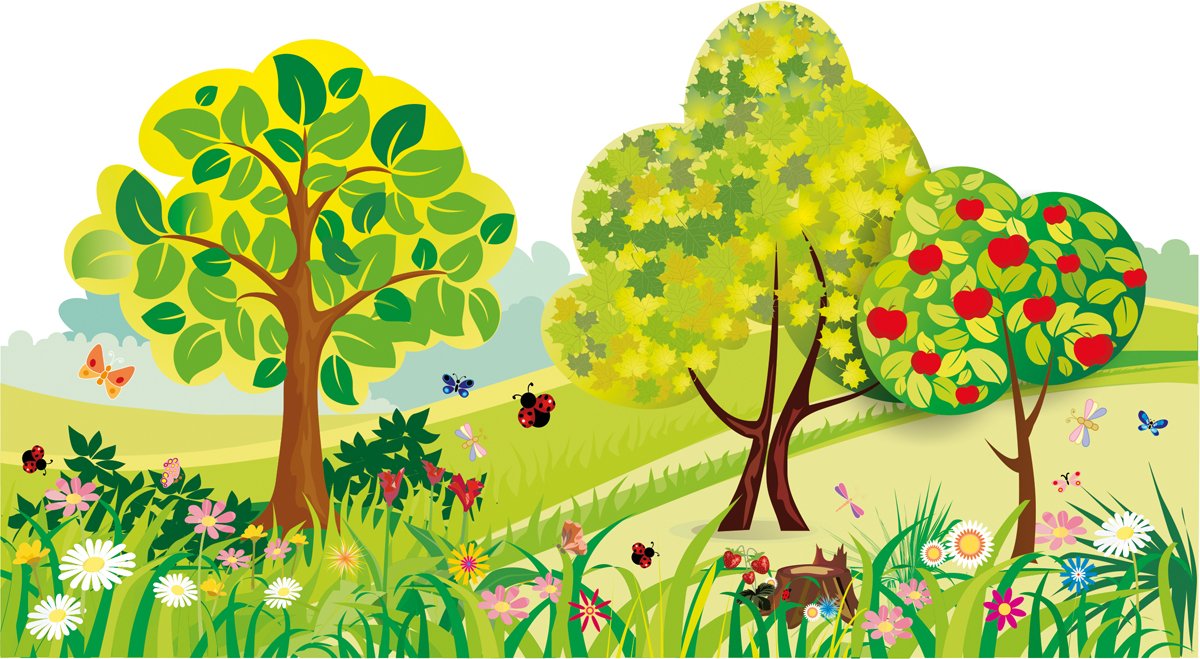 Деревья – вокруг нас.
Выполнила:  Тарасова Ирина Николаевна